UNIDAD 2  1 B
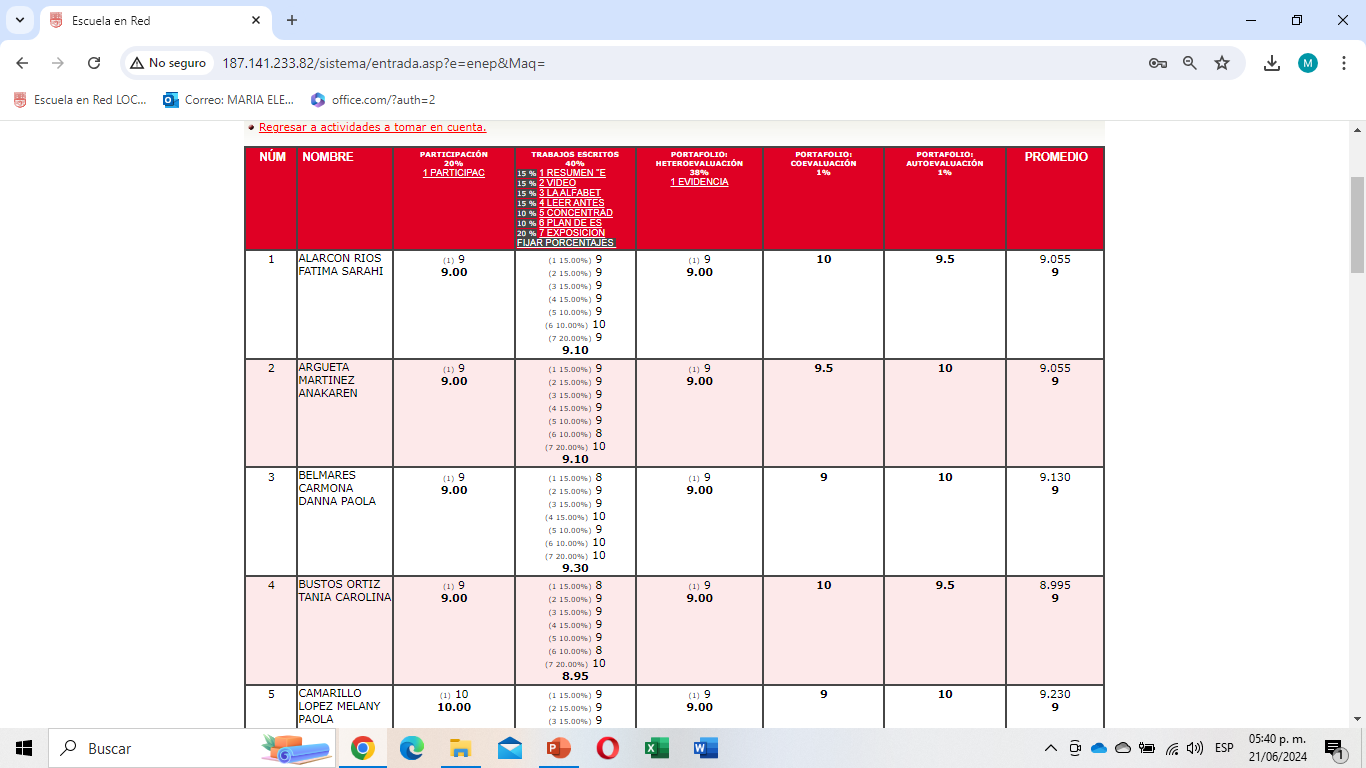 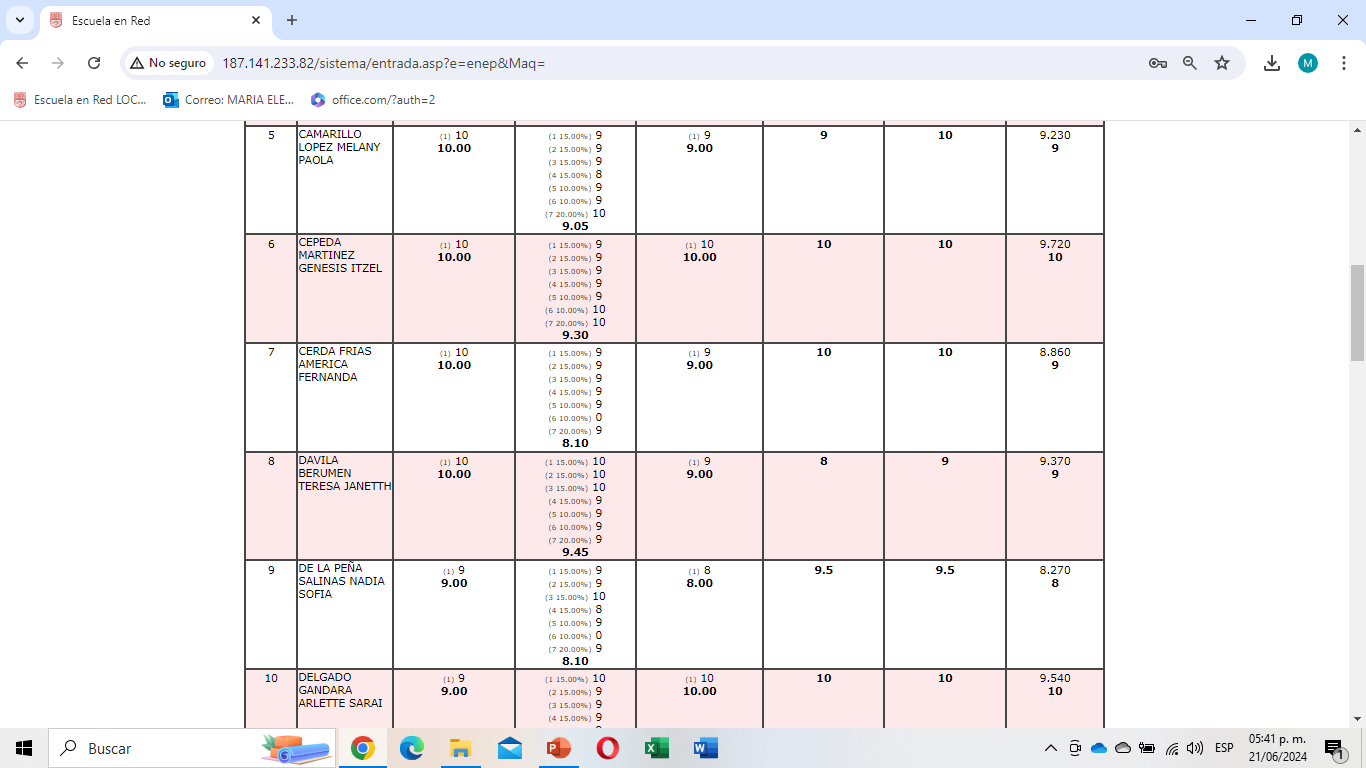 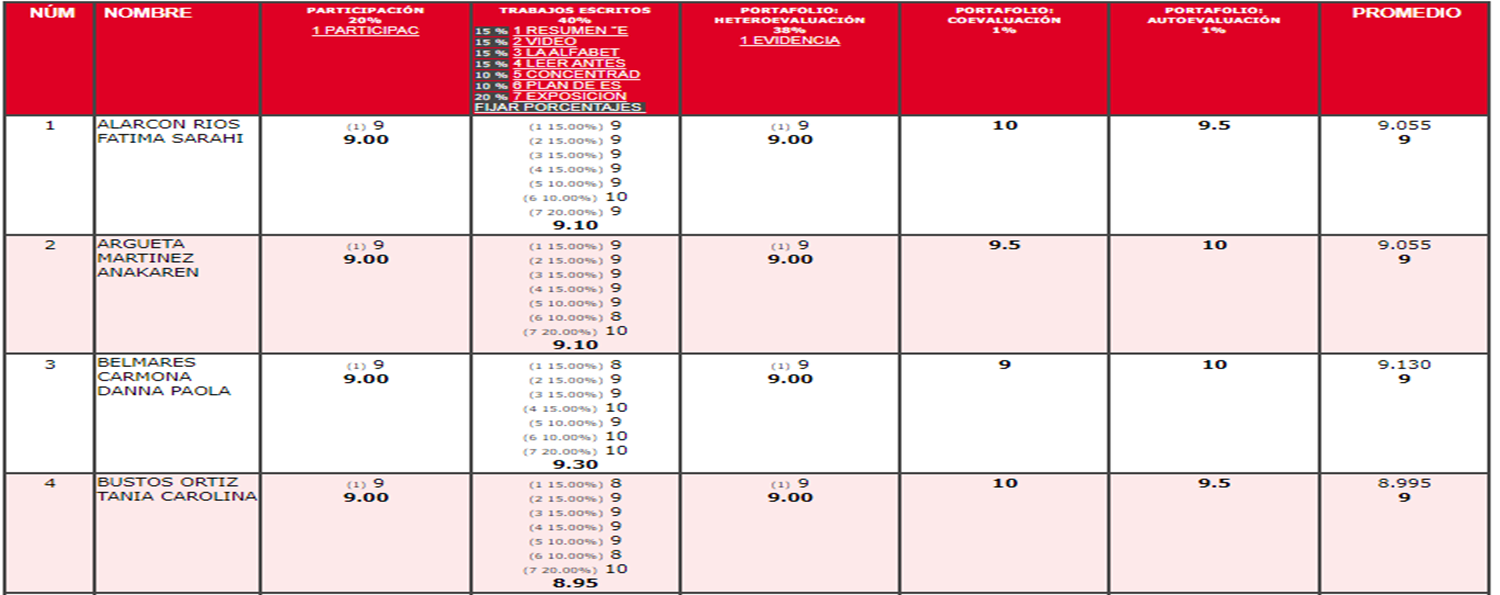 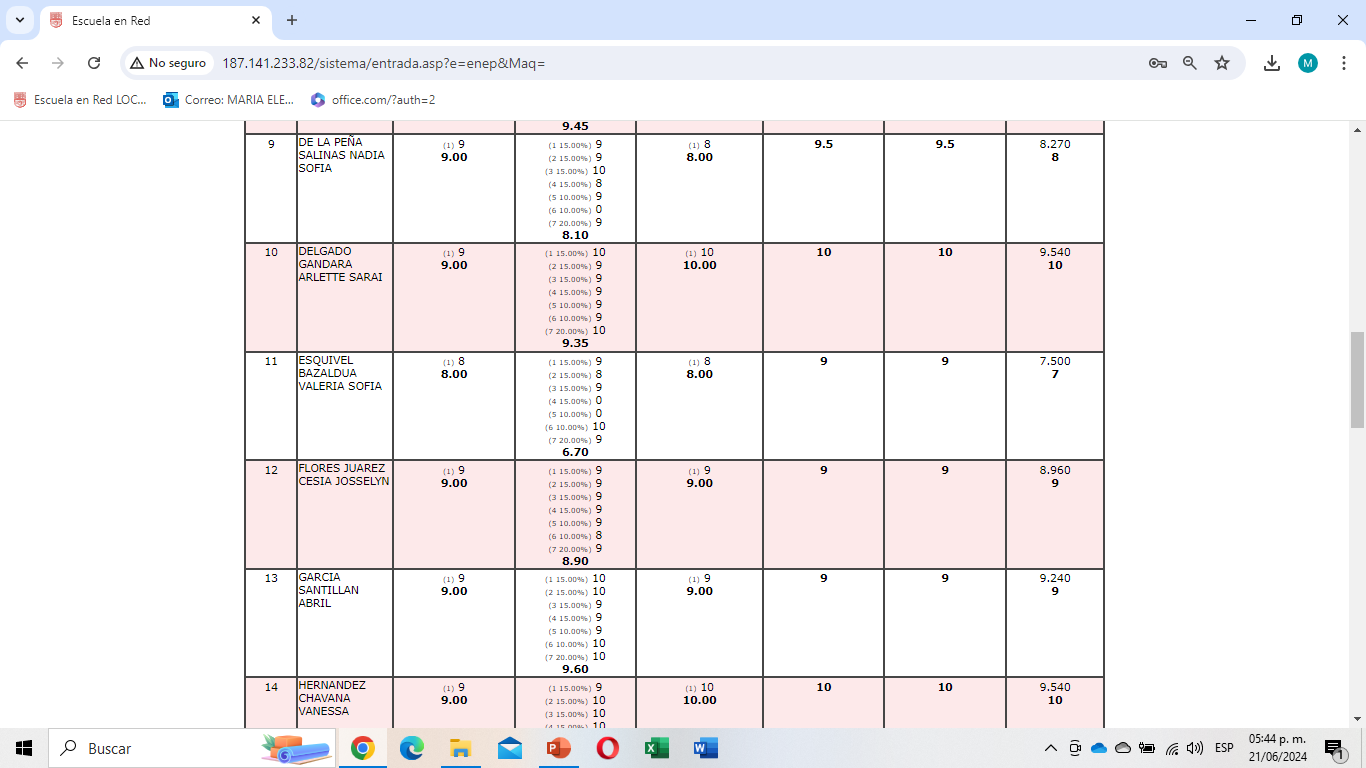 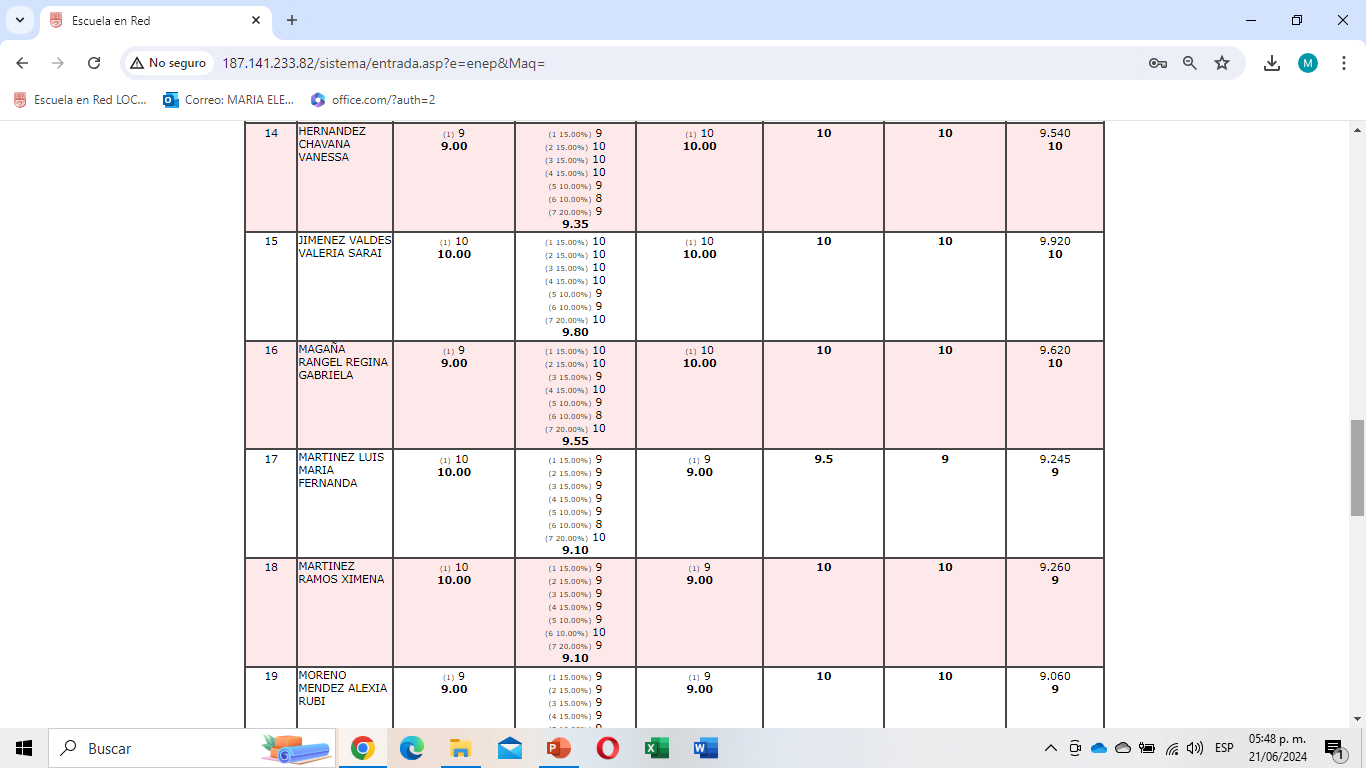 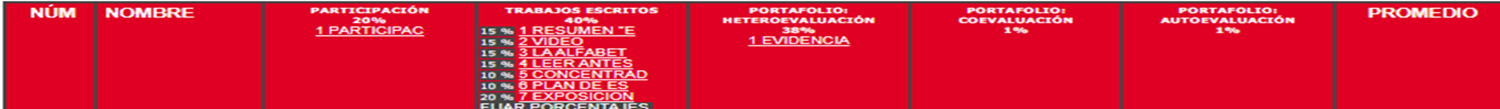 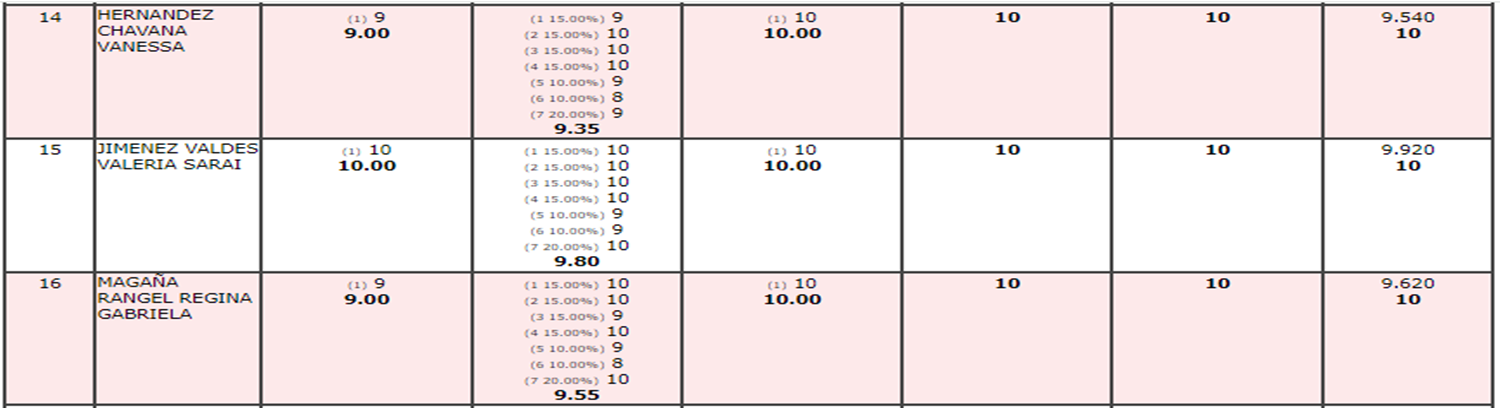 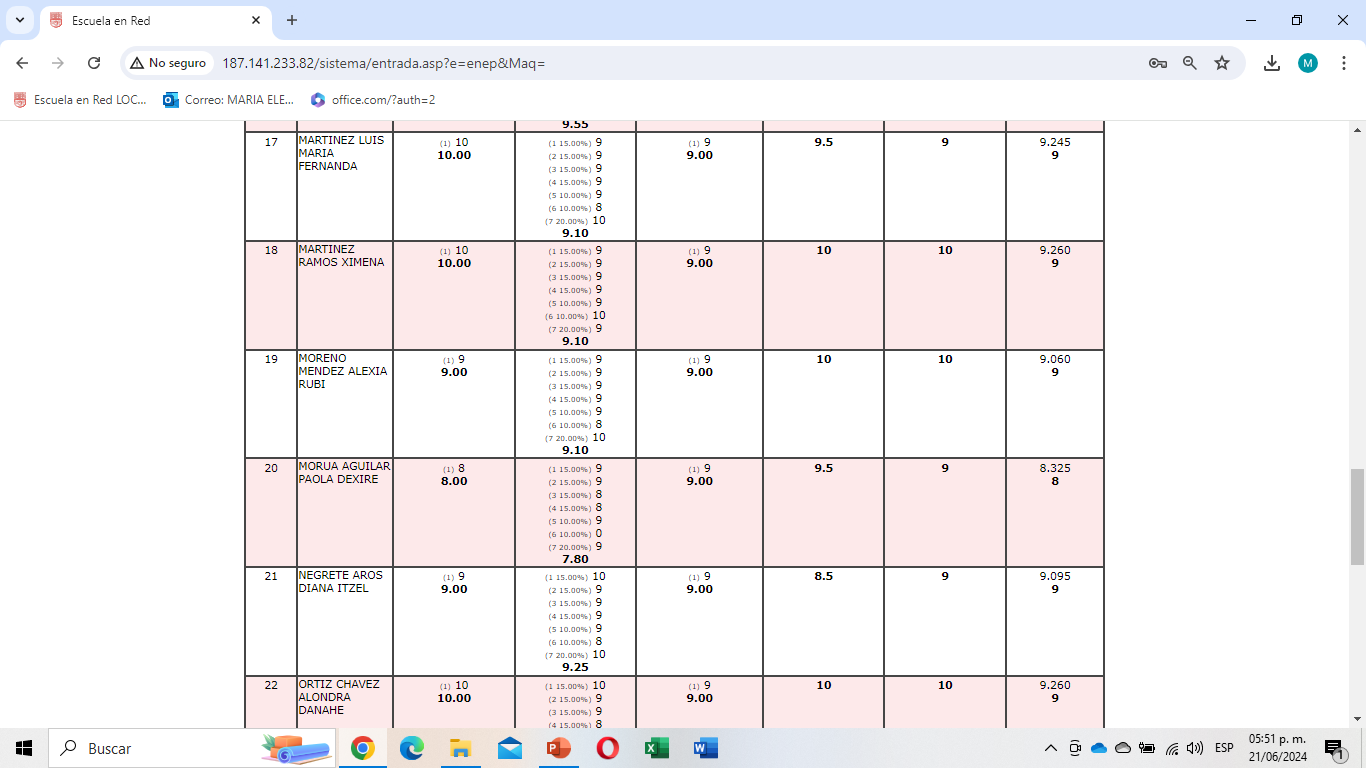 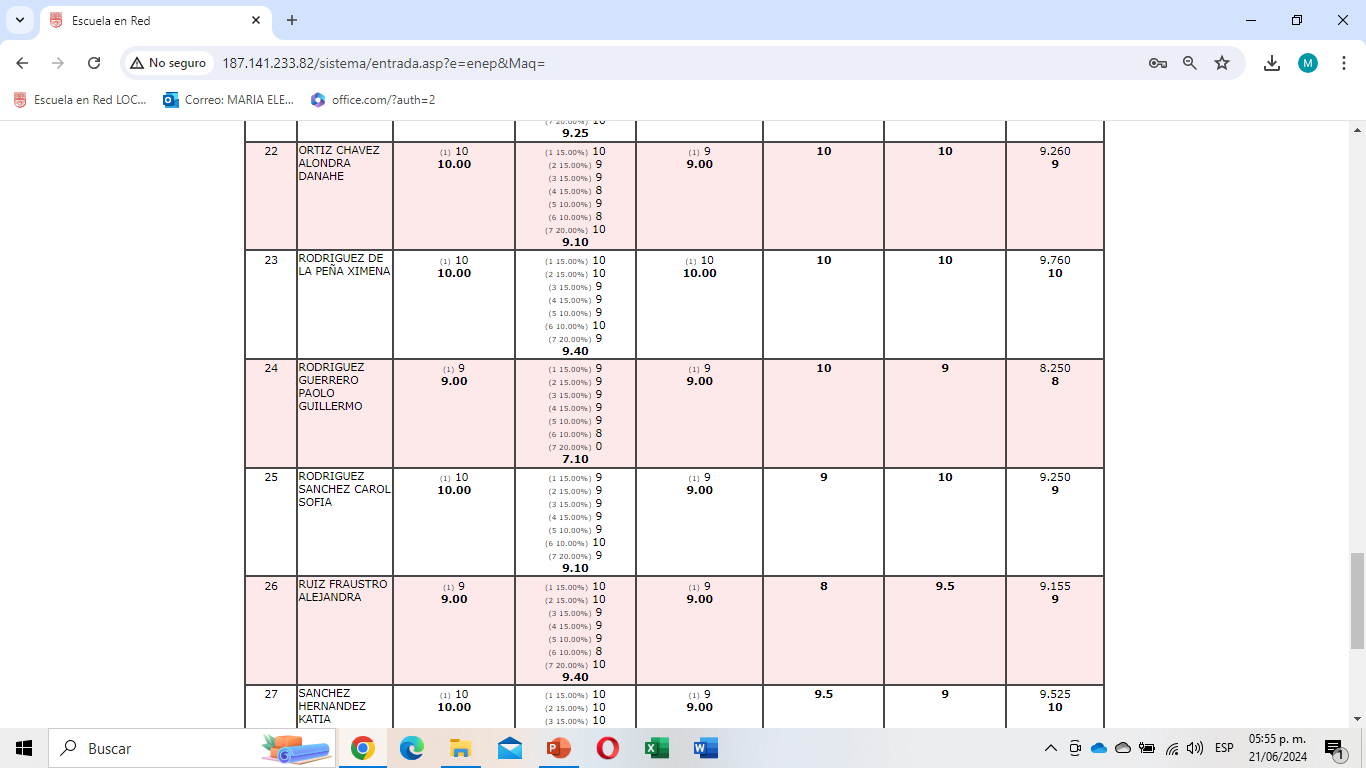 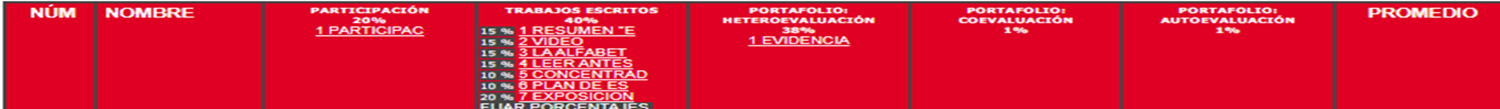 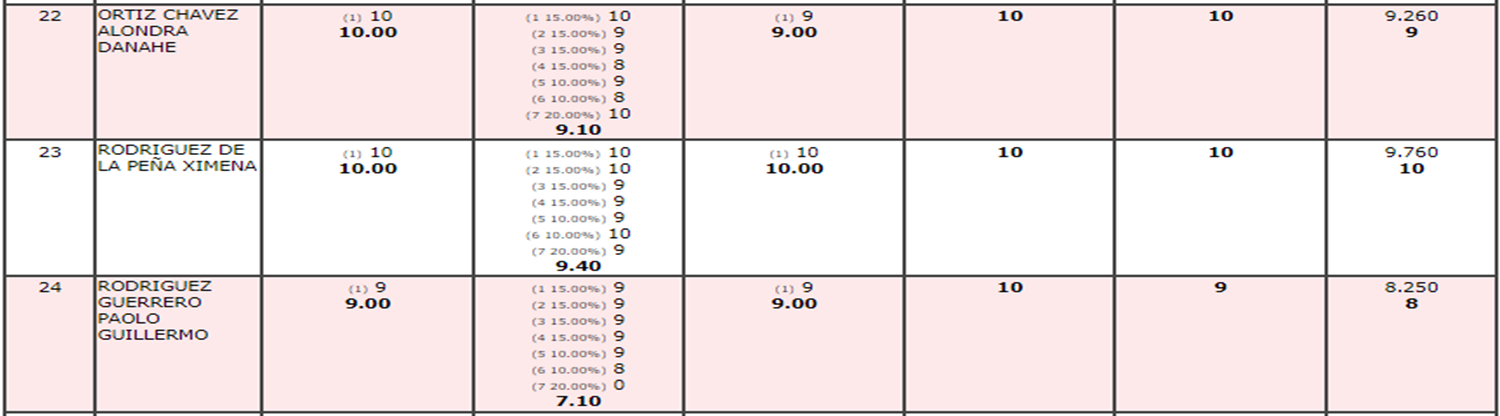 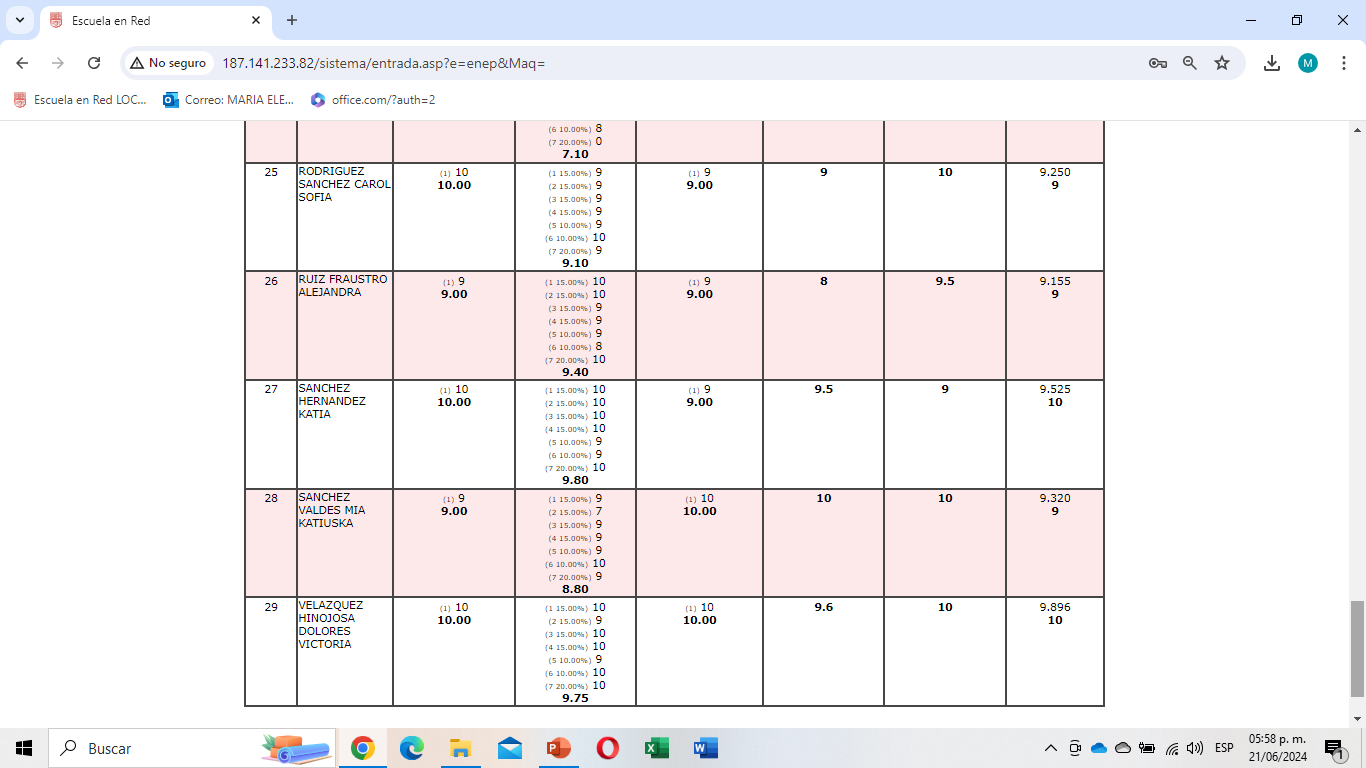